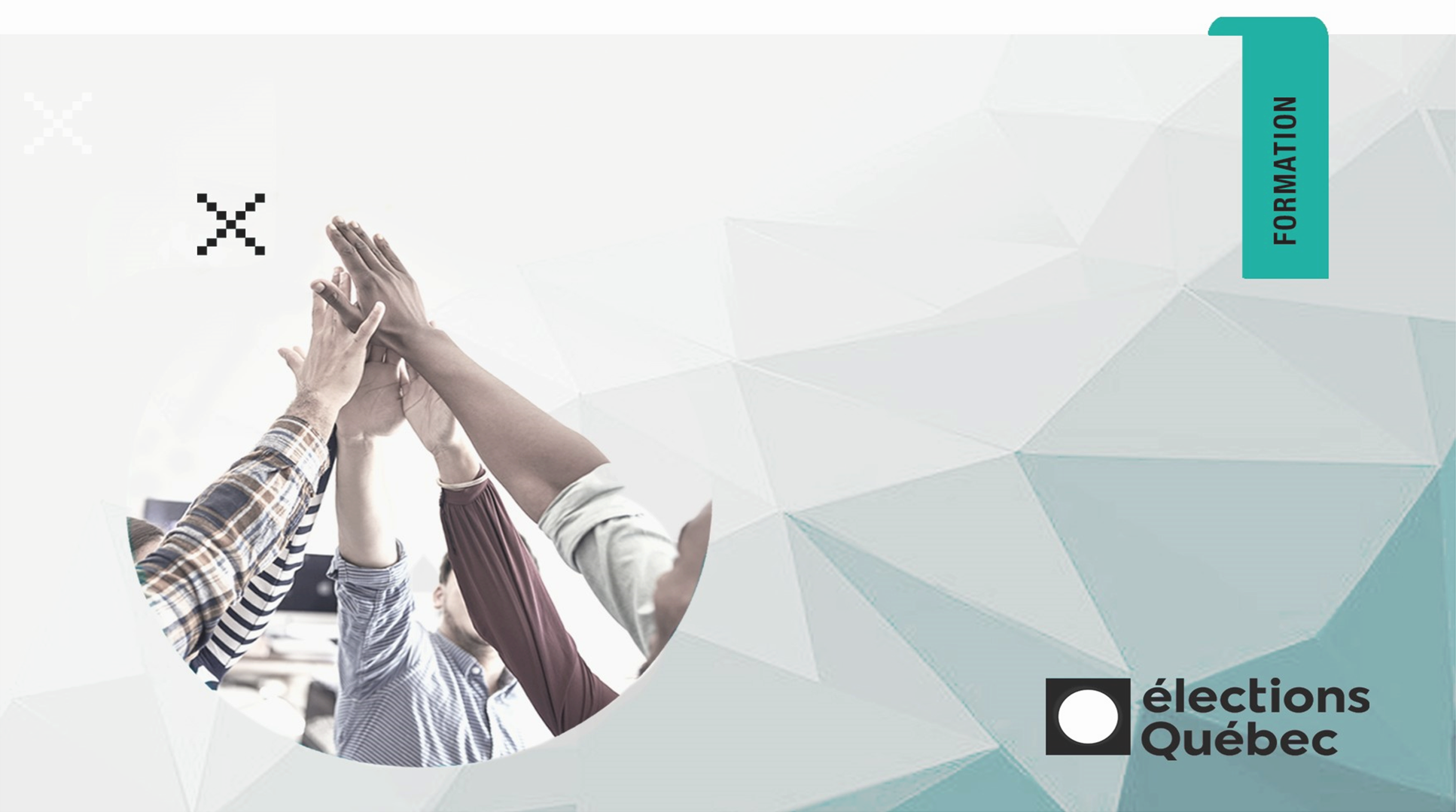 S’approprier les fonctions de scrutateur et de secrétaire pour le vote par anticipation
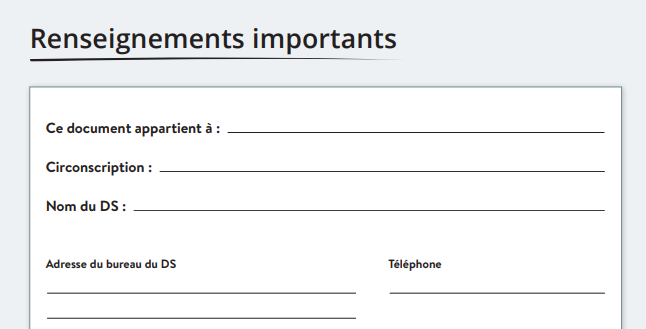 Inscrire votre circonscription
Prénom Nom
Xxx-xxx-xxxx
Inscrire l’adresse
Déroulement du vote
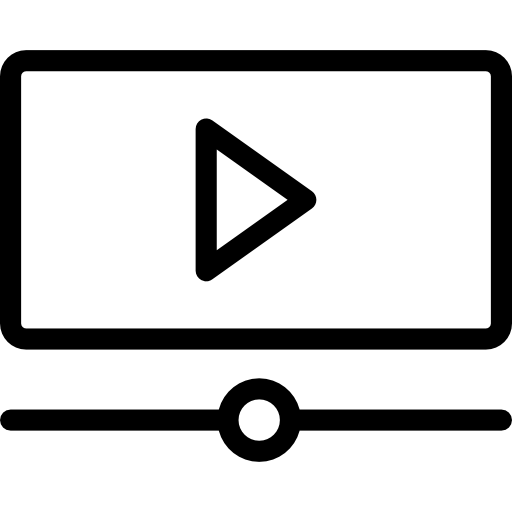 À quel endroit de la Directive pouvez-vous trouver l’aide-mémoire qui illustre les étapes à suivre lors du déroulement du vote?
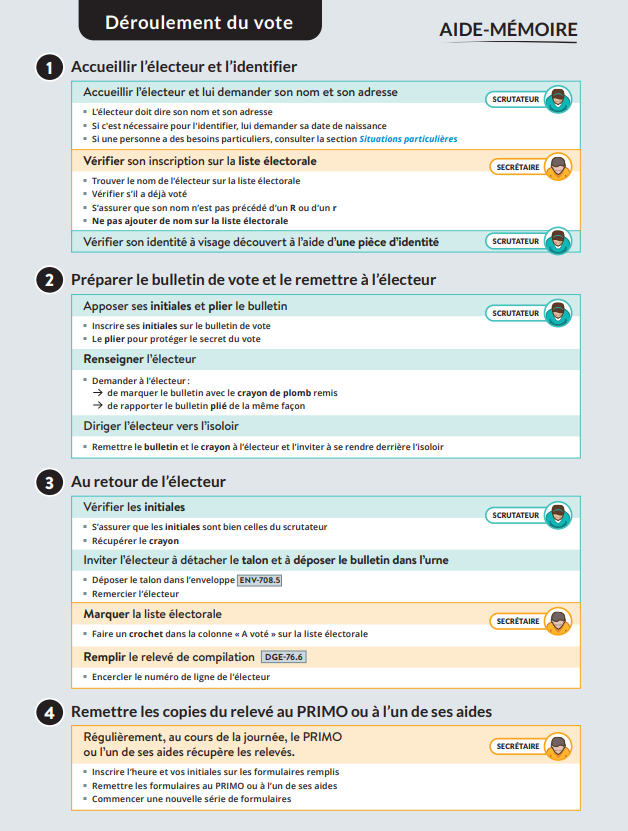 De quelle couleur est l’icône qui représente la fonction de scrutateur dans la Directive?
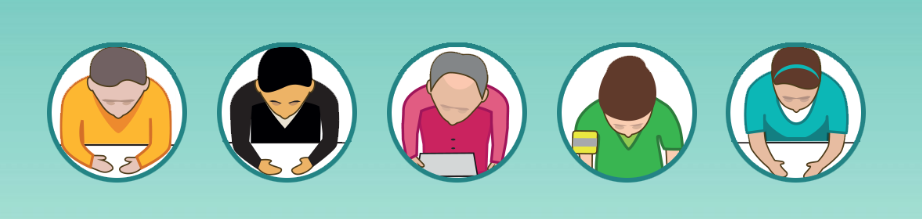 De quelle couleur est l’icône qui représente la fonction de secrétaire dans la Directive?
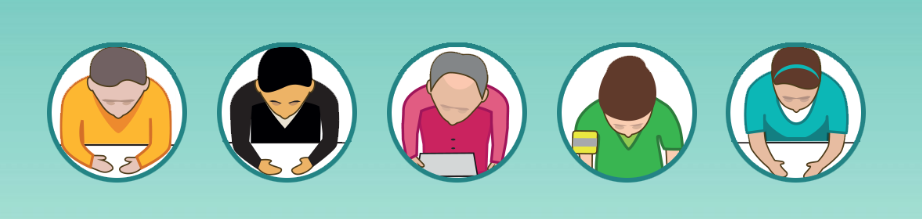 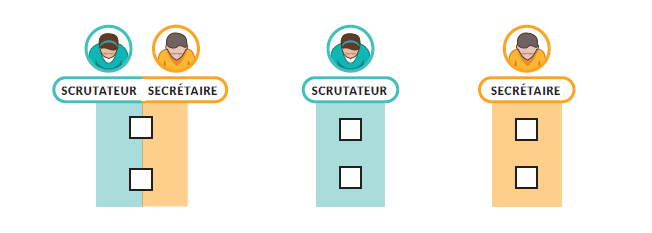 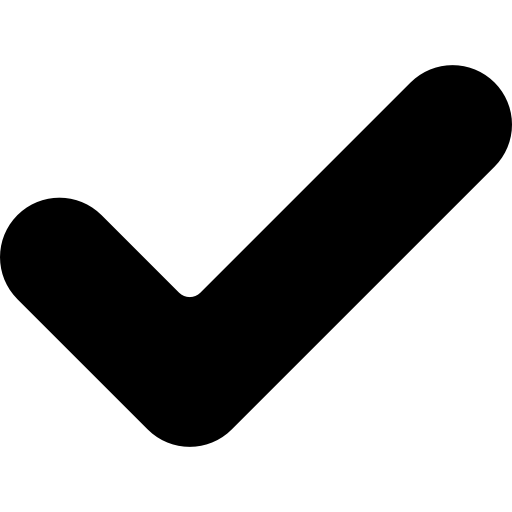 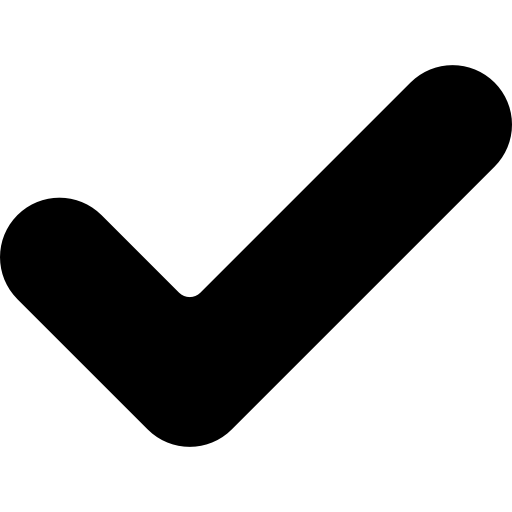 À quelle page trouvez-vous…
Les personnes pouvant se rendre au bureau de vote?
21
Quoi faire si un électeur n’est pas inscrit sur la liste électorale?
35
Le contenu de la trousse d’accessibilité?
40
[Speaker Notes: Si électeur non inscrit sur la liste, parler de l’onglet bleu pour les situations particulières]
Avant l’ouverture du bureau de vote
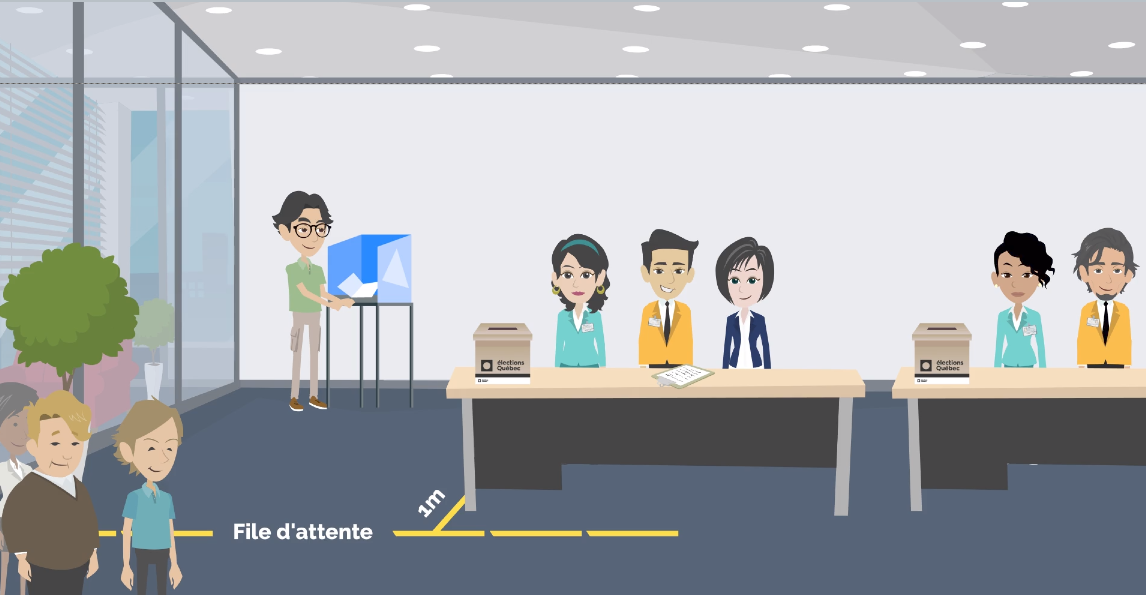 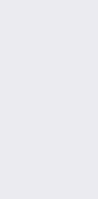 [Speaker Notes: Identifier les erreurs d’aménagement]
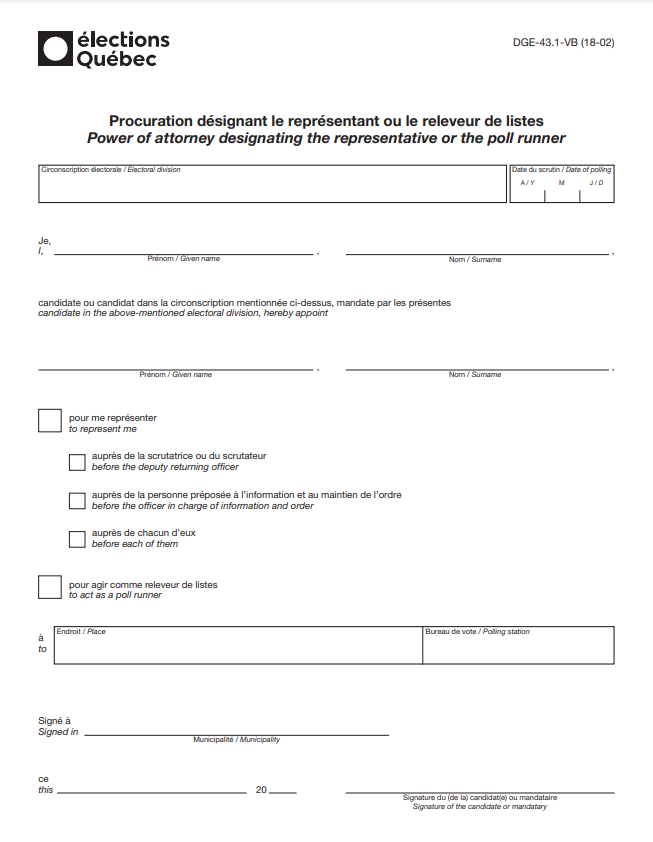 Éléments 
à vérifier 
sur une procuration
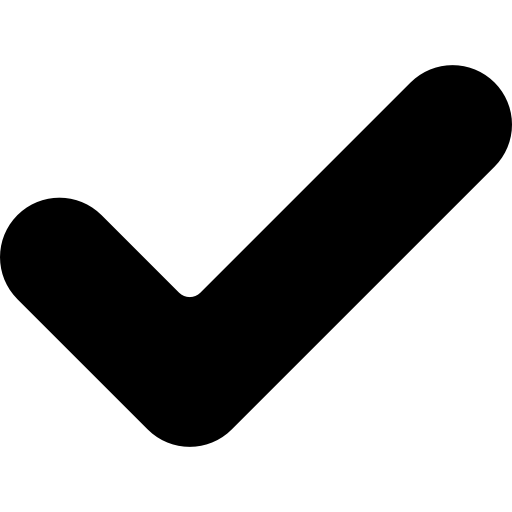 Un représentant peut-il :
Utiliser des appareils mobiles à l’intérieur du lieu de vote?
Observer le déroulement du vote?
Dire au scrutateur quoi faire?
S’adresser directement aux électeurs?
Apposer ses initiales sur les scellés?
Demander qu’un électeur prête serment
Examiner les documents qui servent au scrutin?
Avoir en sa possession une liste électorale annotée?
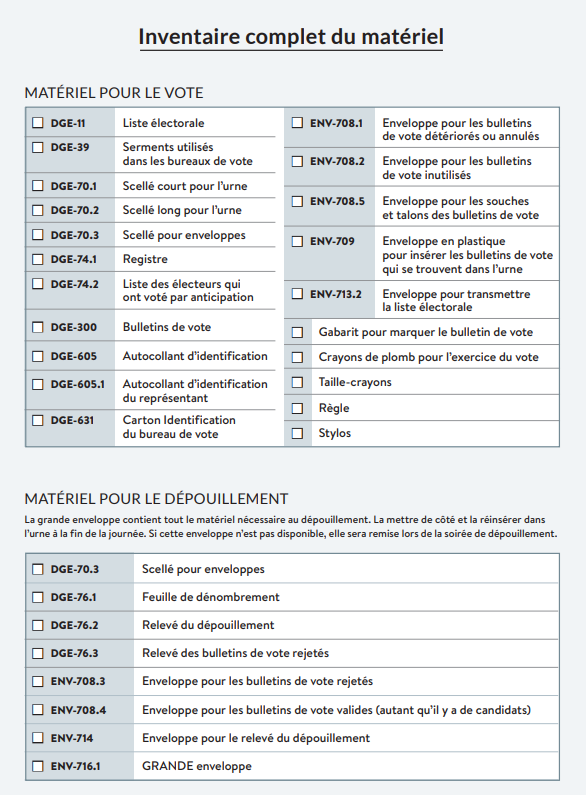 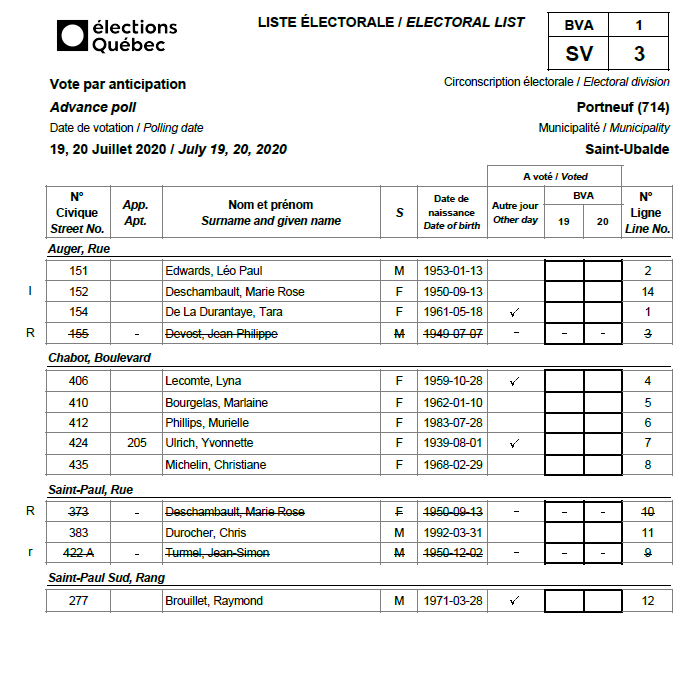 C
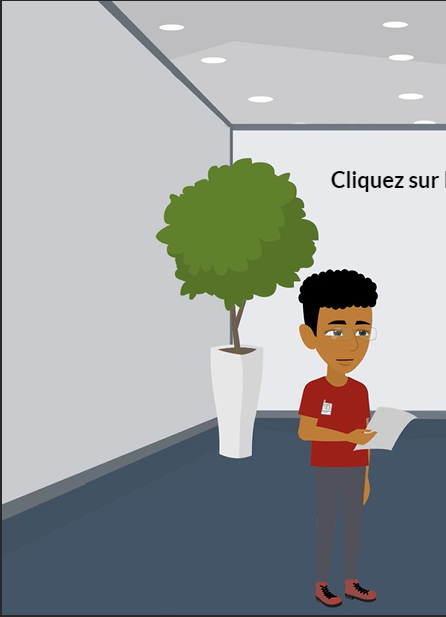 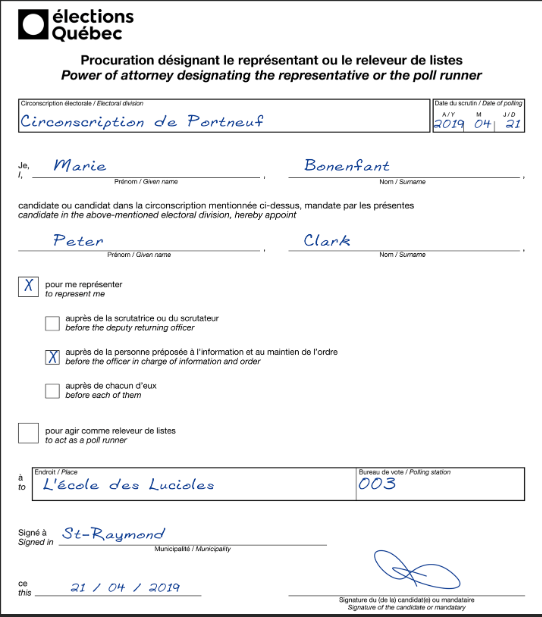 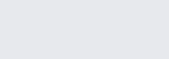 BVA-1
[Speaker Notes: Un représentant arrive et vous présente cette procuration. Est-elle valide?]
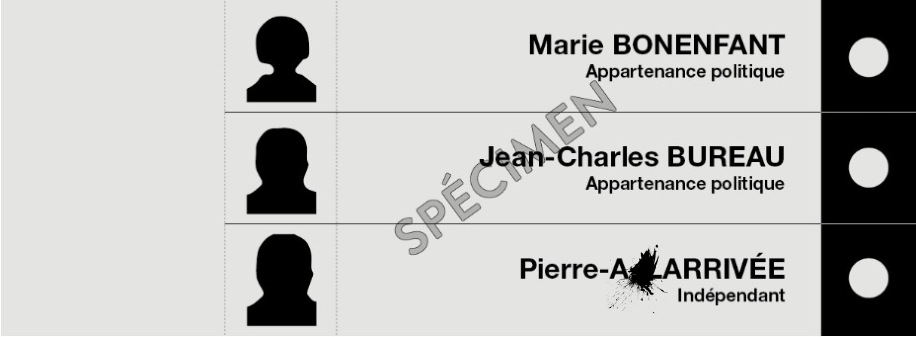 NUL
[Speaker Notes: Vous vérifiez ensuite les bulletins de vote. Les numéros se suivent, mais vous trouvez ce bulletin. Que faites-vous?]
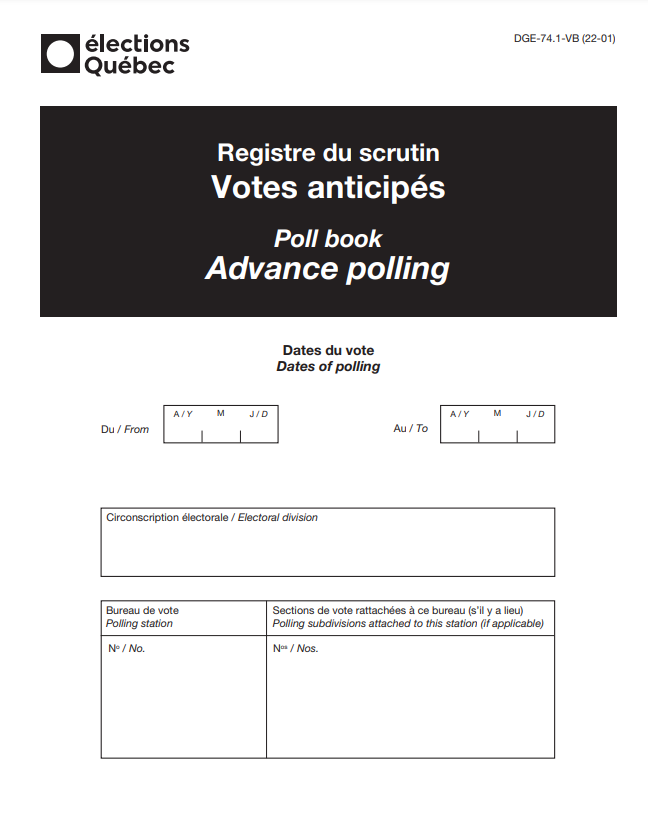 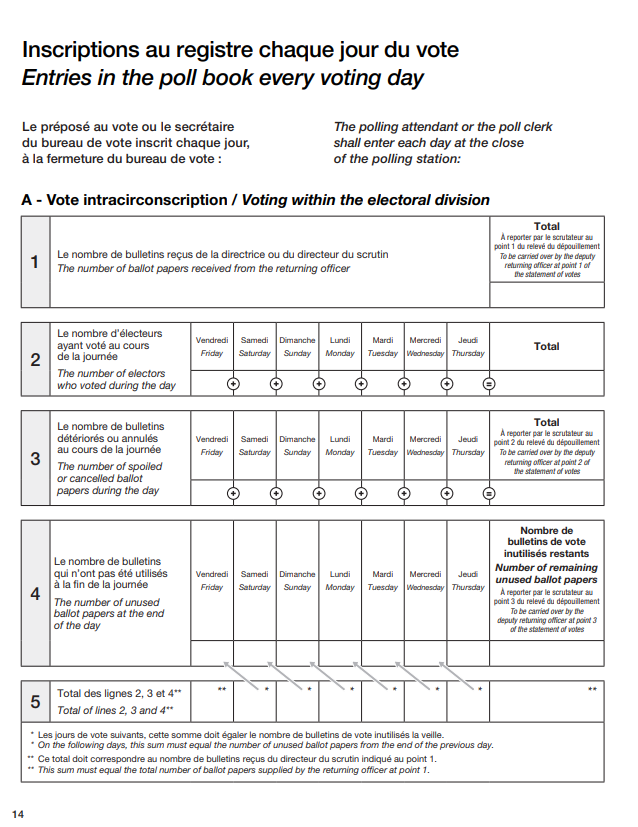 700
2019 04 14
2019 04 15
Portneuf
BVA-1
SV-3, SV-4, SV-5
[Speaker Notes: Remplir le registre
Donner la date du scrutin
La circonscription (la vraie)
Le numéro du bureau de vote]
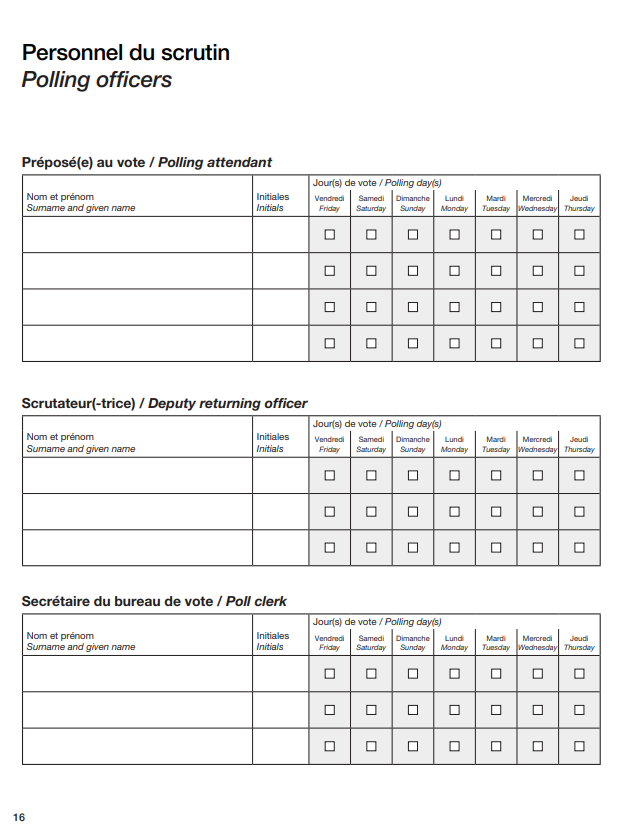 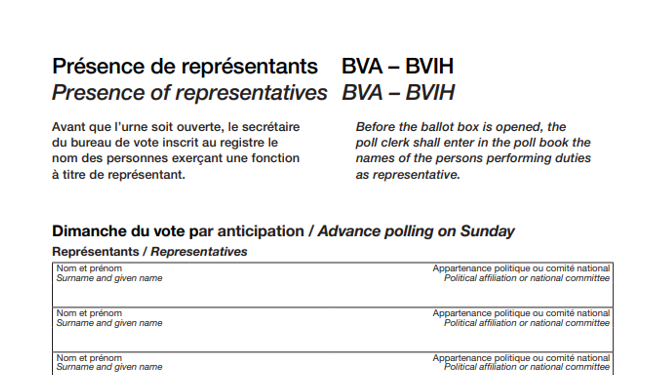 Peter Clark
x
Nom Prénom
x
x
x
Nom Prénom
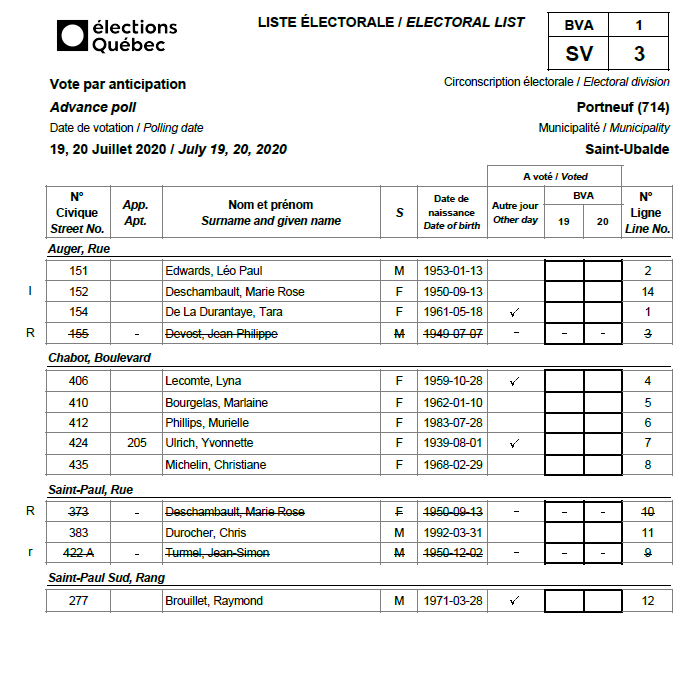 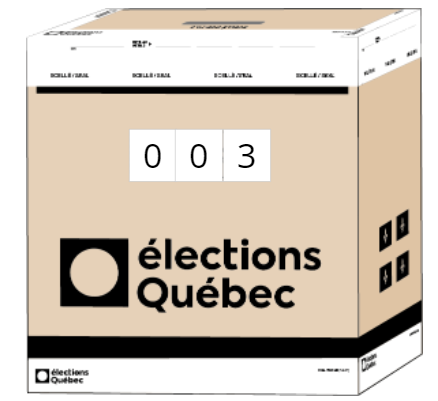 BVA-1
[Speaker Notes: Vérifier la liste. A-t-on la bonne liste?

Faire ressortir les éléments à vérifier]
Durant le déroulement du vote
Quelles sont les pièces d’identité acceptées?
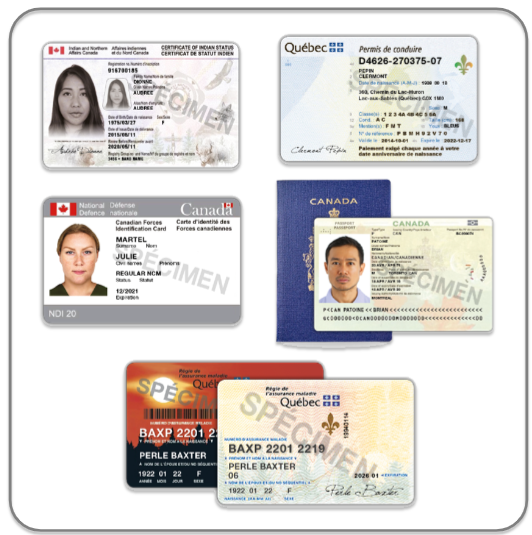 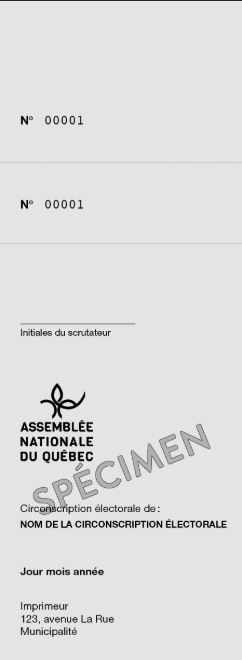 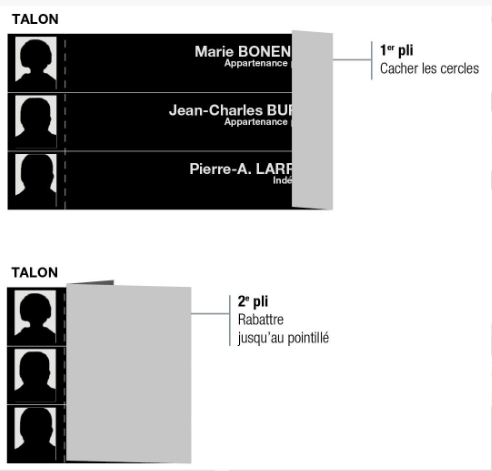 CM
Situations particulières
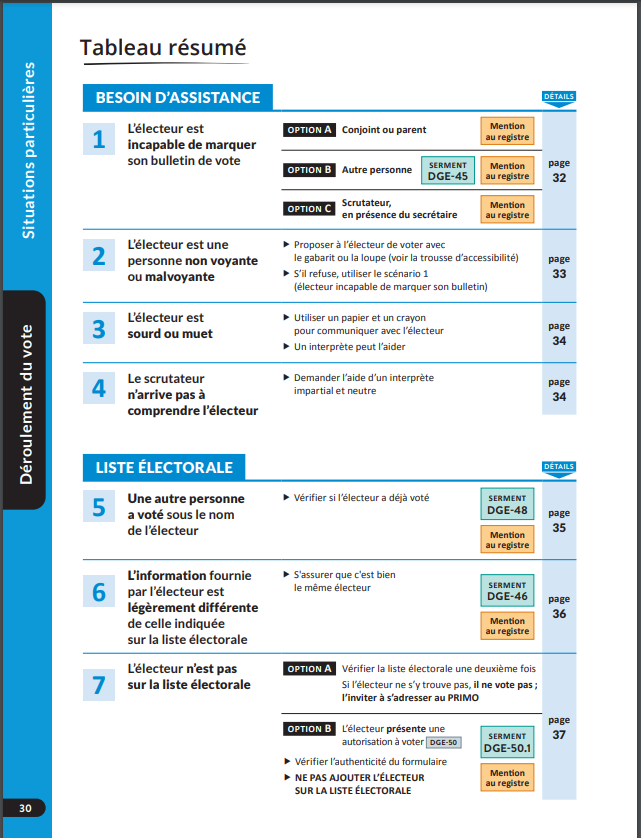 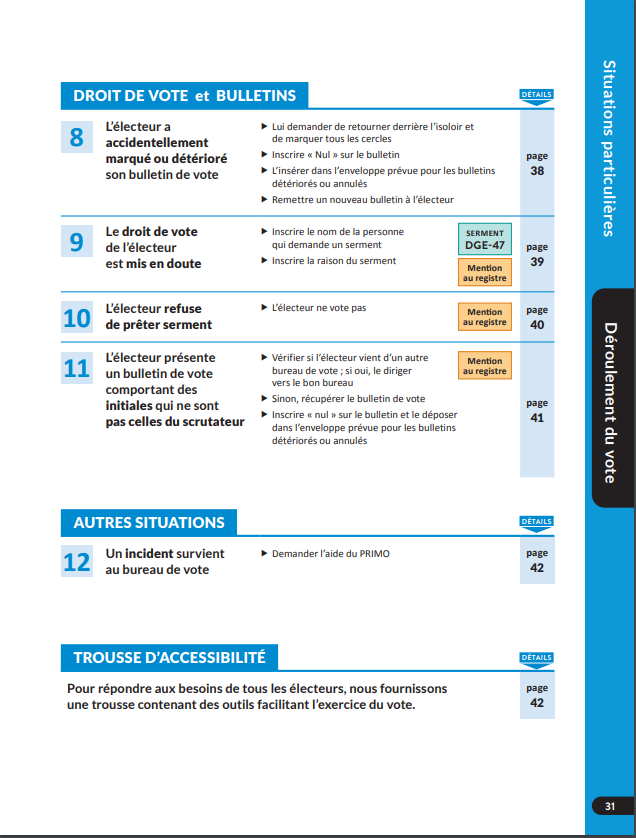 [Speaker Notes: Question si un électeur présente un bulletin qui comporte des initiales qui ne sont pas celles du scrutateur, Est-ce qu’on lui remet un nouveau bulletin?]
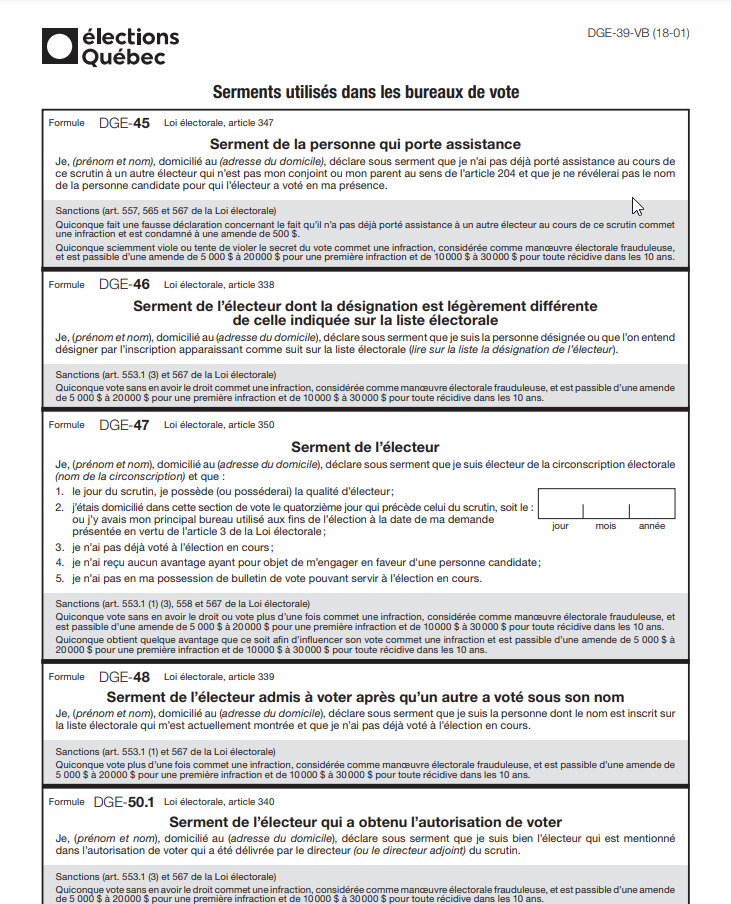 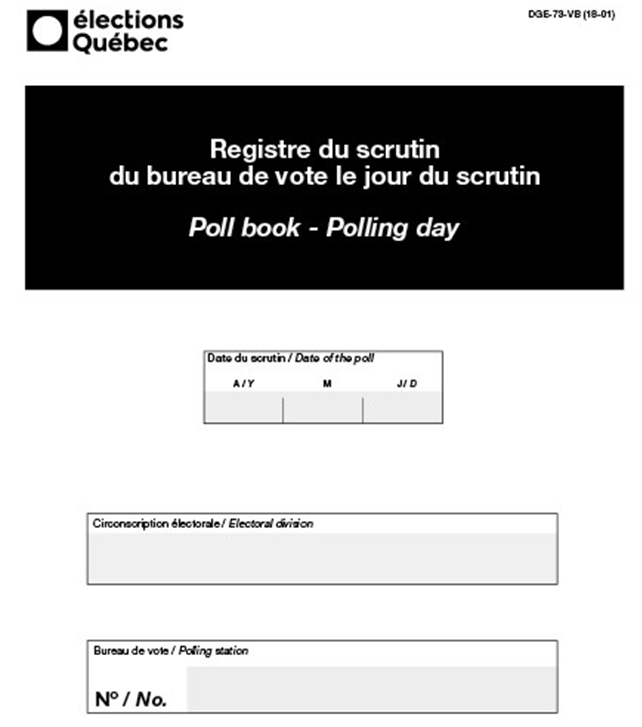 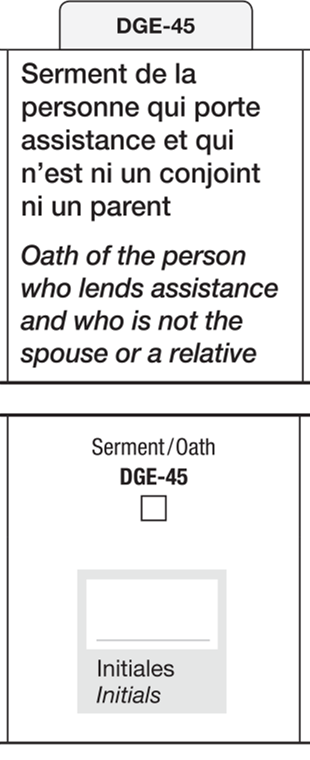 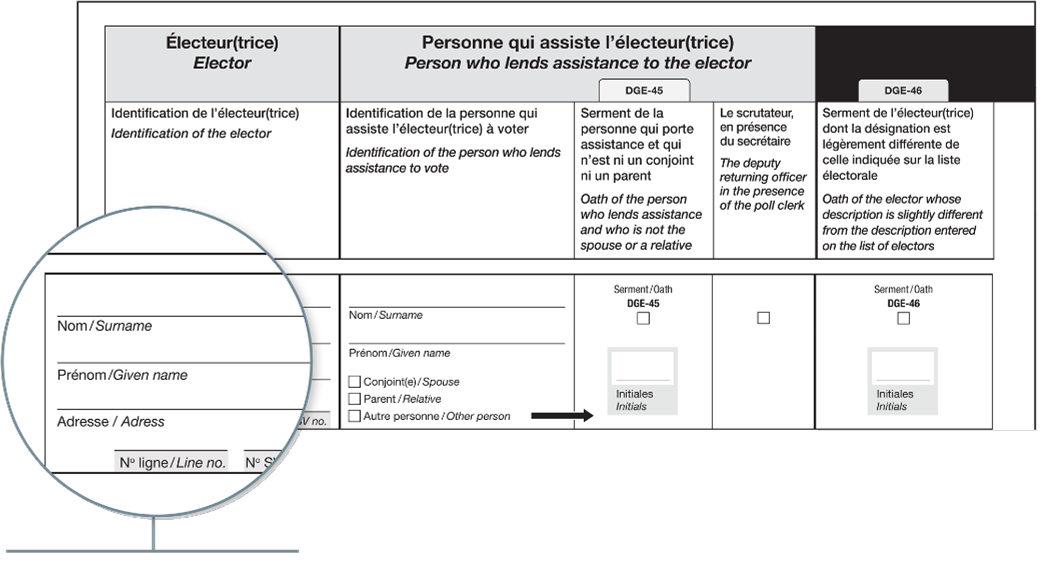 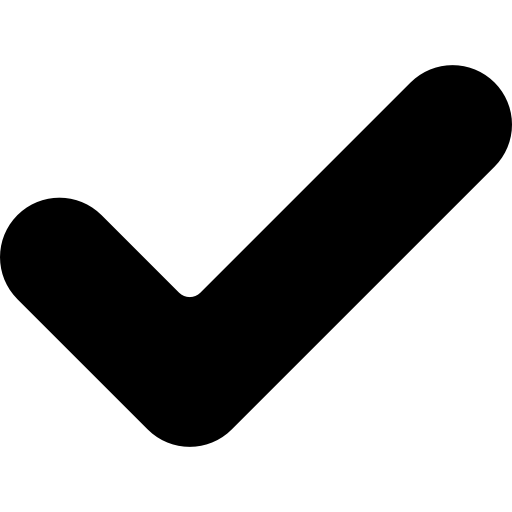 A.A.
[Speaker Notes: Registres]
Services aux personnes en situation de handicap
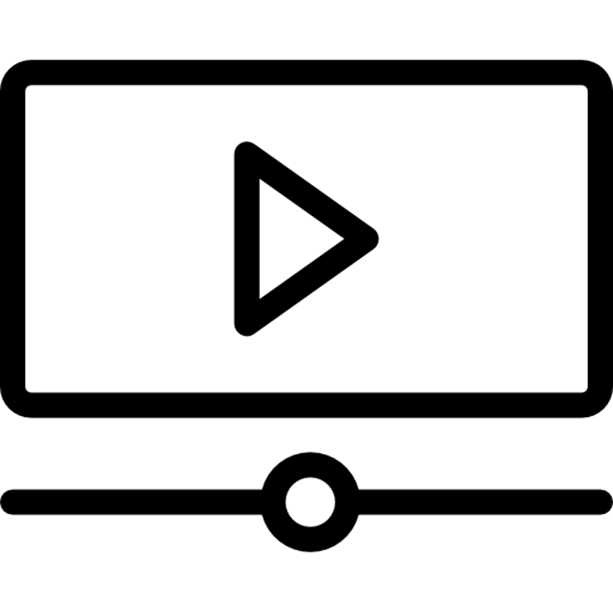 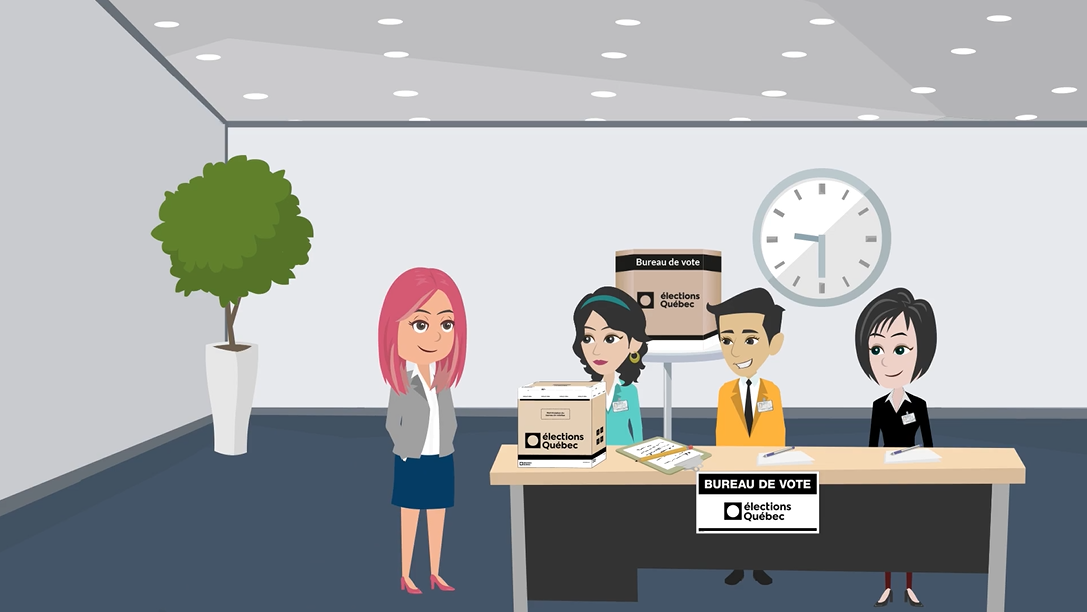 Cas pratiques
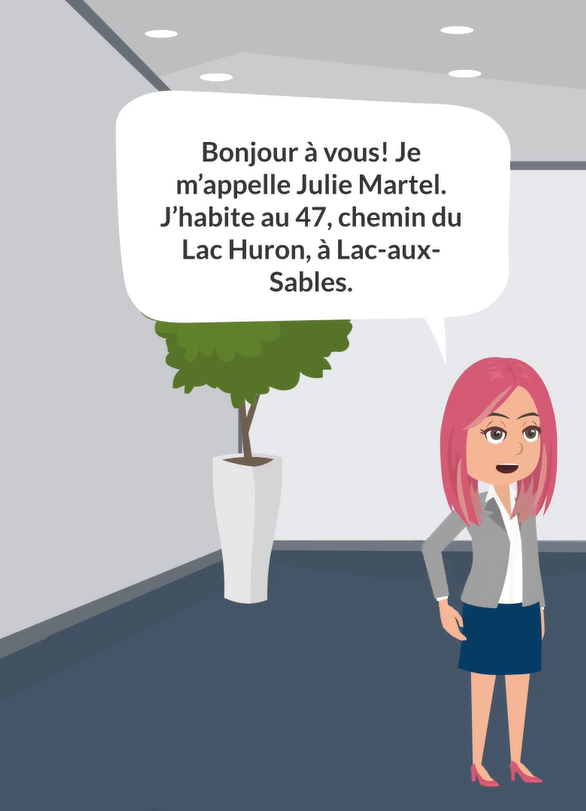 Bonjour à vous! J’habite au 951 boul. de la Montagne à Saint-Casimir. Je m’appelle Jacky Harper.
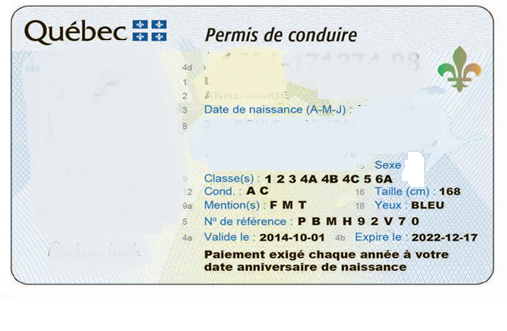 P4626-030574-07
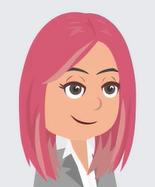 360, chemin du Moulin
Lac-aux-Sables (Québec) G0X 1M0
37, rue du Faubourg
Saint-Casimir, G3F 3R4
Jacky Harper
Julie Martel
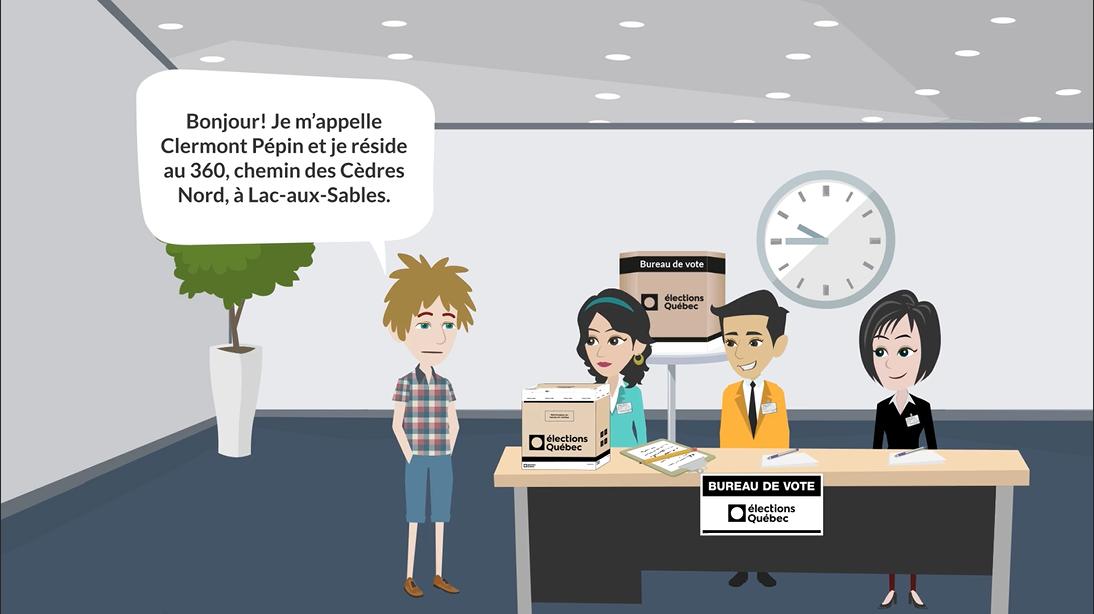 Bonjour! Je m’appelle Chris Desrochers et je réside au 383, rue Saint-Paul, à Saint-Ubalde.
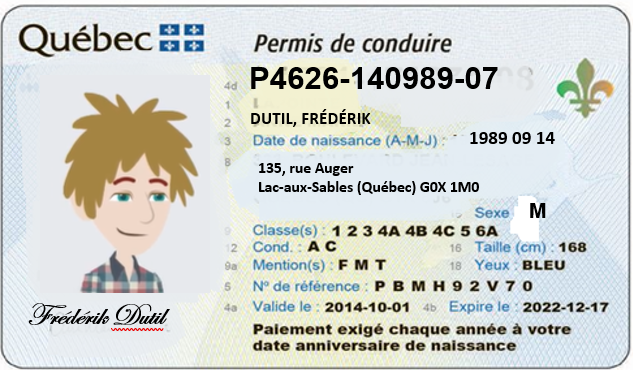 Desrochers, Chris
1992-03-31
383, rue Saint-Paul
Saint-Ubalde G5E 1C7
Chris Desrochers
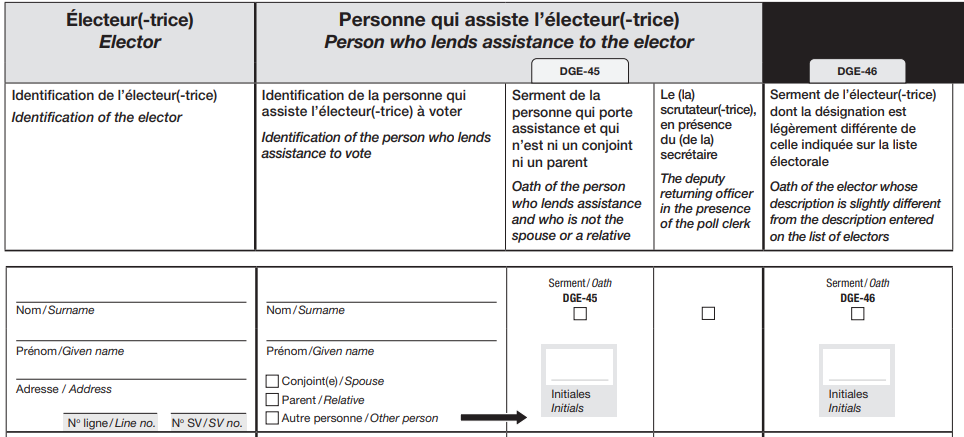 Durocher
X
Chris
A.A.
383, rue Saint-Paul, Saint-Ubalde
003
11
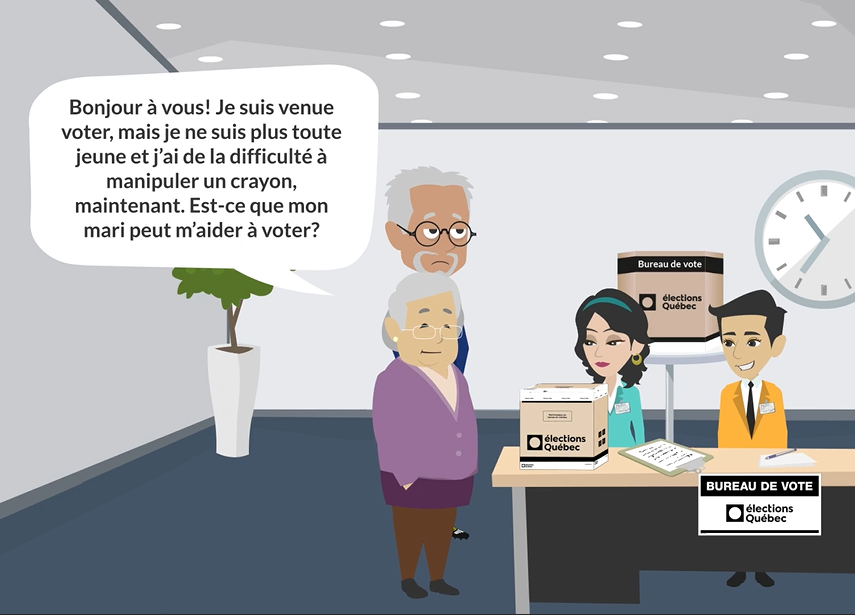 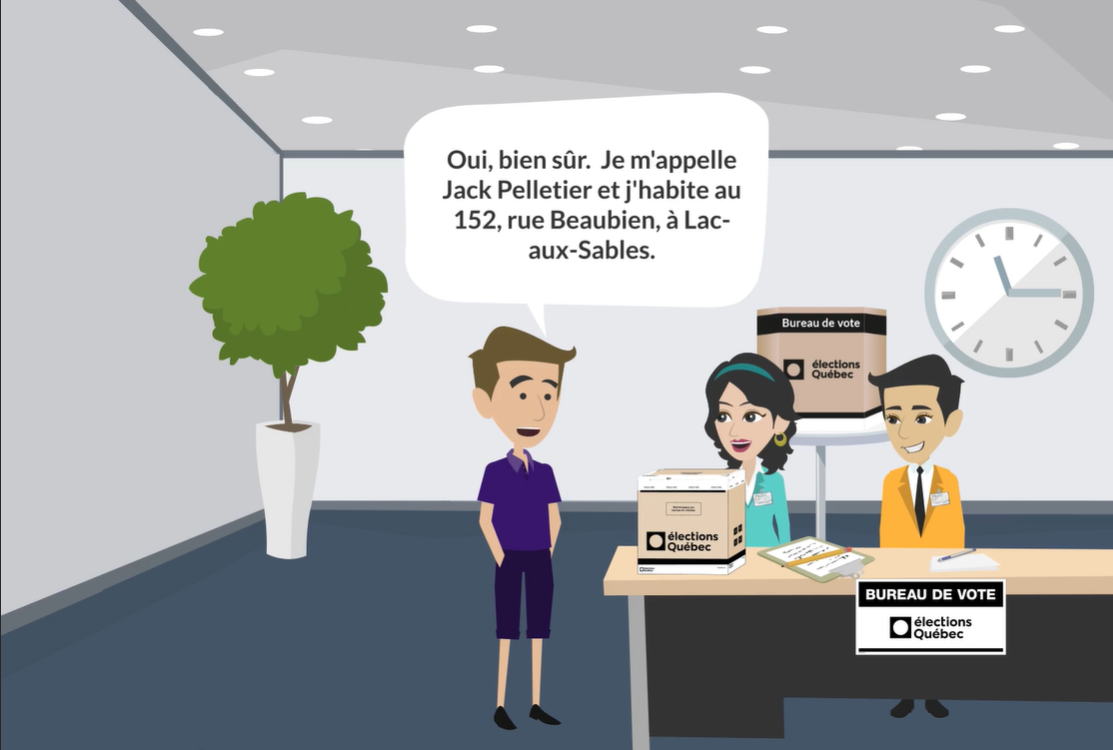 Je m’appelle Jack Pelletier. Mon adresse est le 687, rue des Trèfles, à Saint-Casimir.
Je m’appelle Jack Pelletier. Mon adresse est le 
107, rue Chavigny.
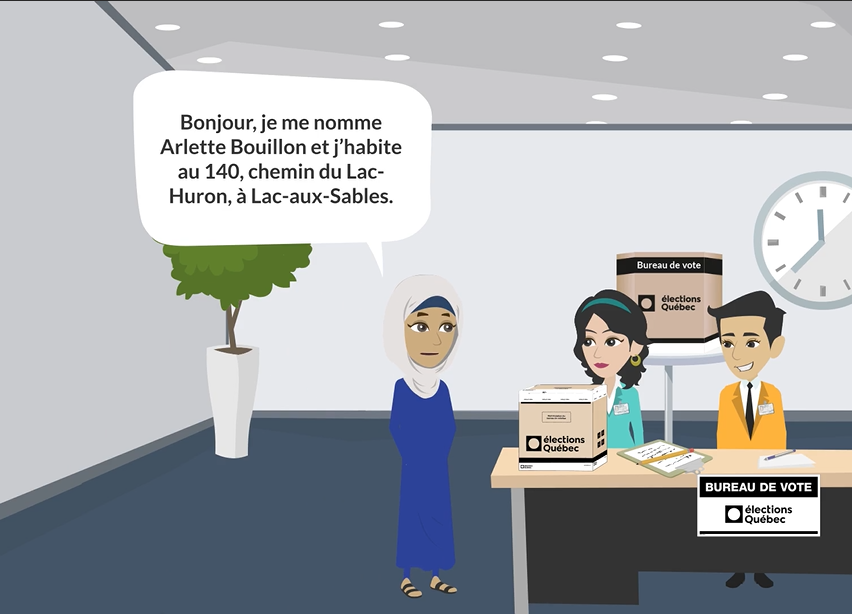 Bonjour, je me nomme 
Nancie Courteau. 
J’habite au 440, rue Principale, à Saint-Thuribe.
Après la fermeture du bureau de vote
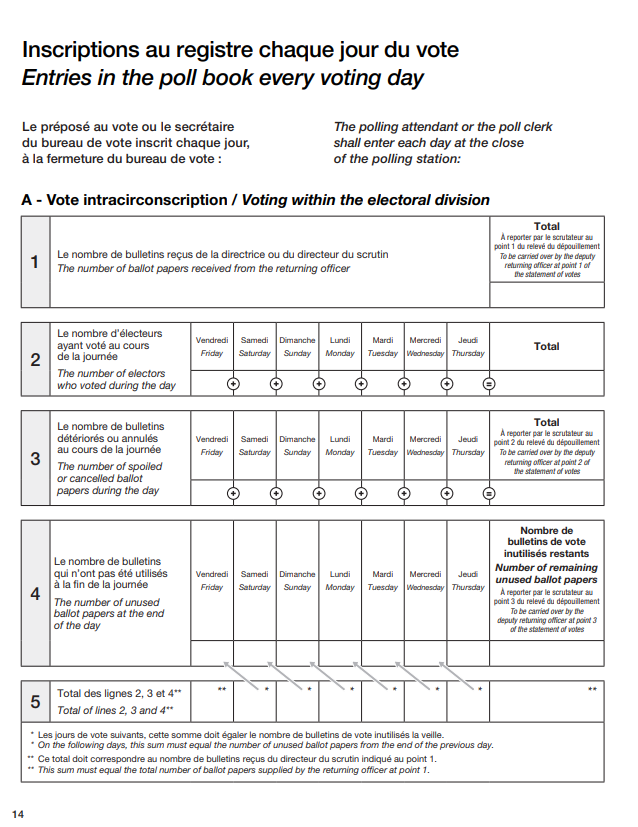 700
+
+
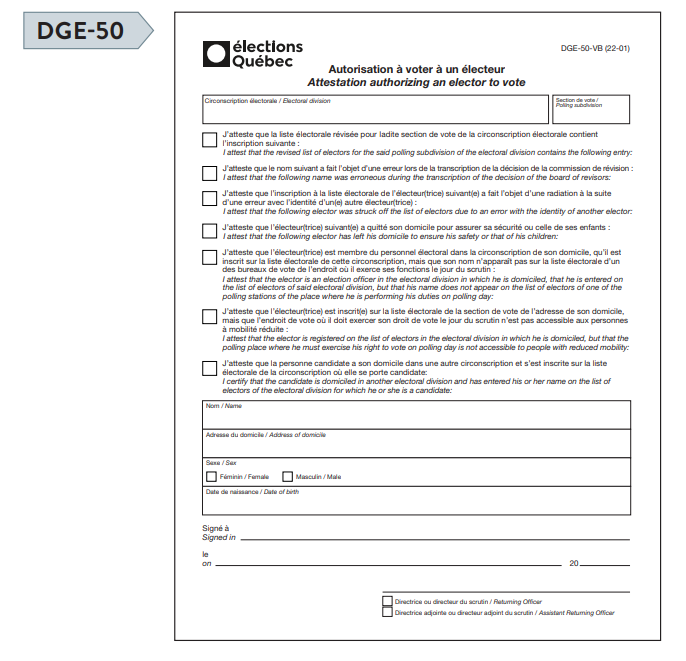 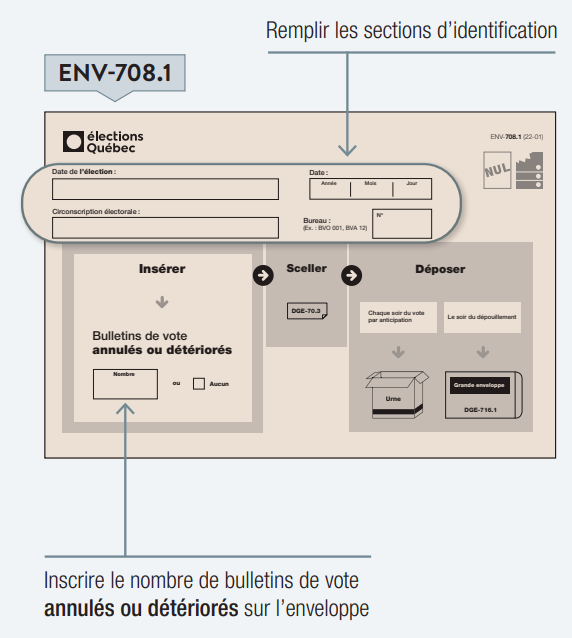 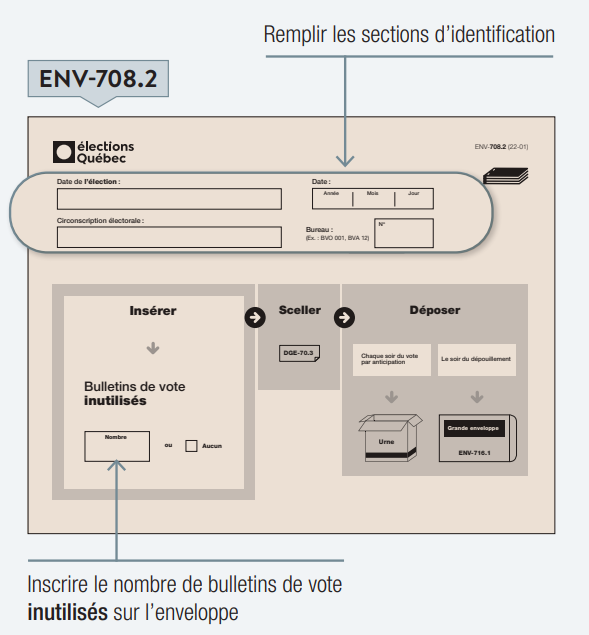 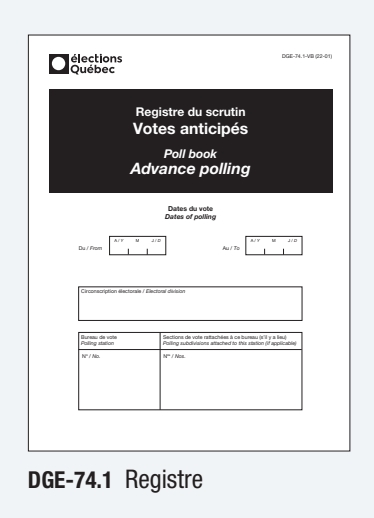 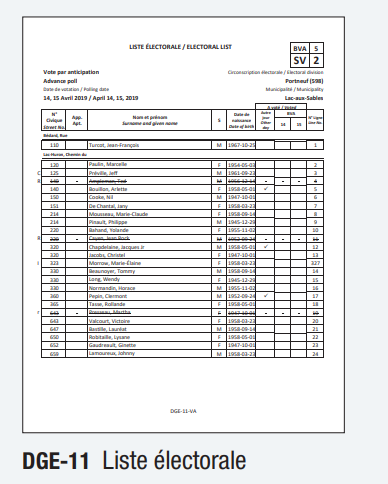 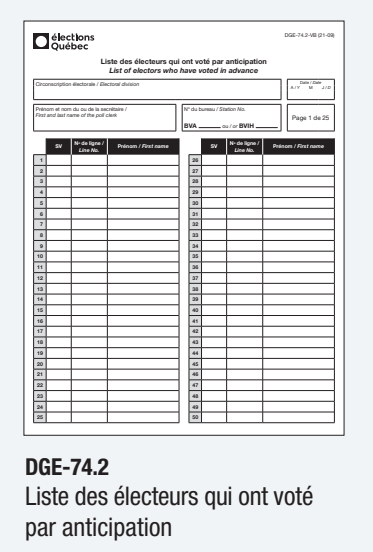 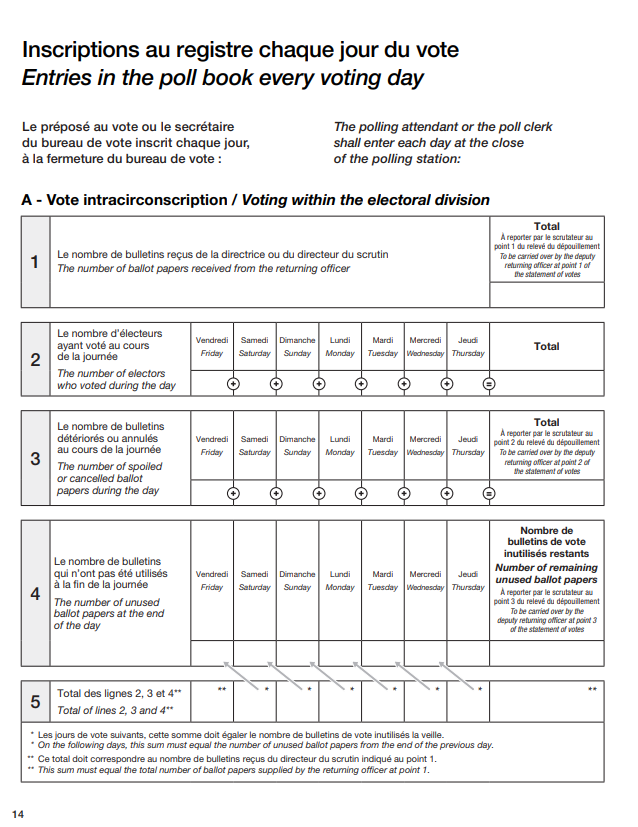 700
163
250
2
3
447
282
700
447
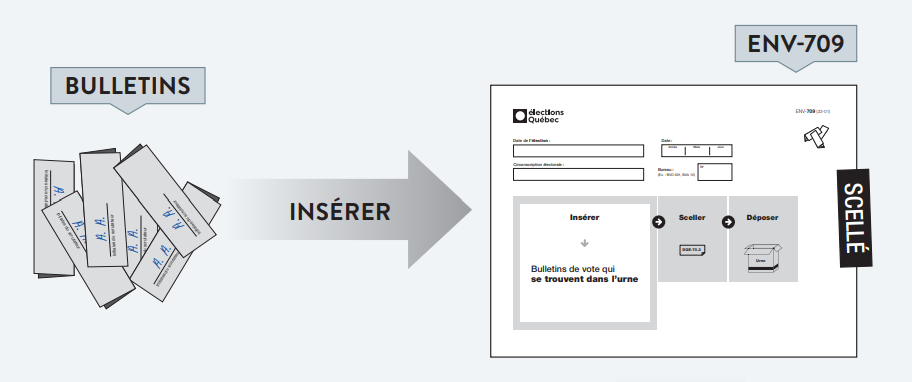 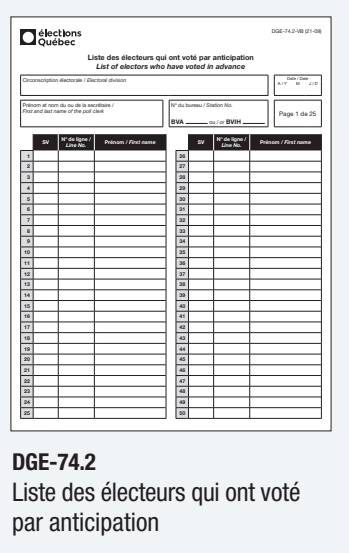 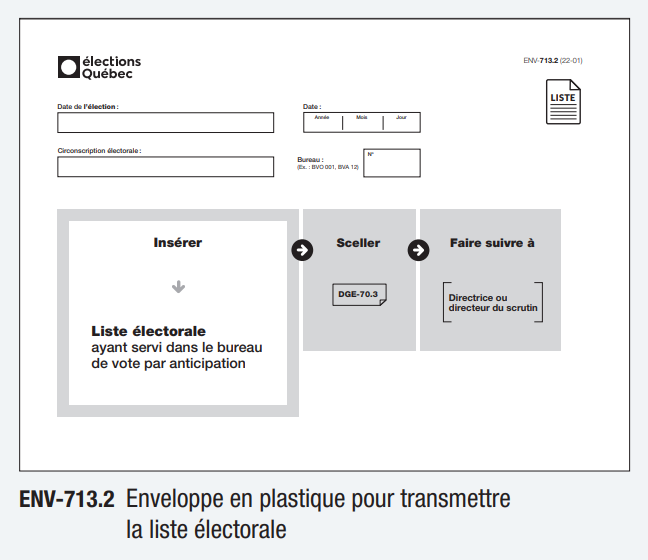 PRIMO
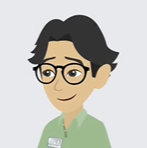 Merci de votre participation!